スライド１
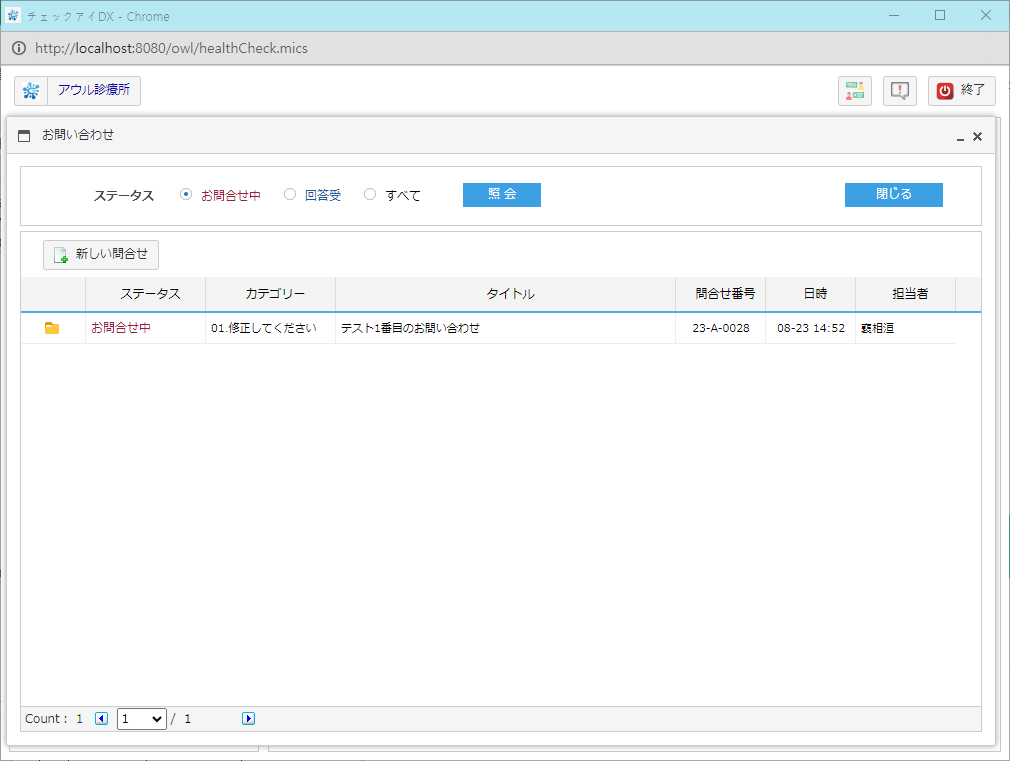 スライド２
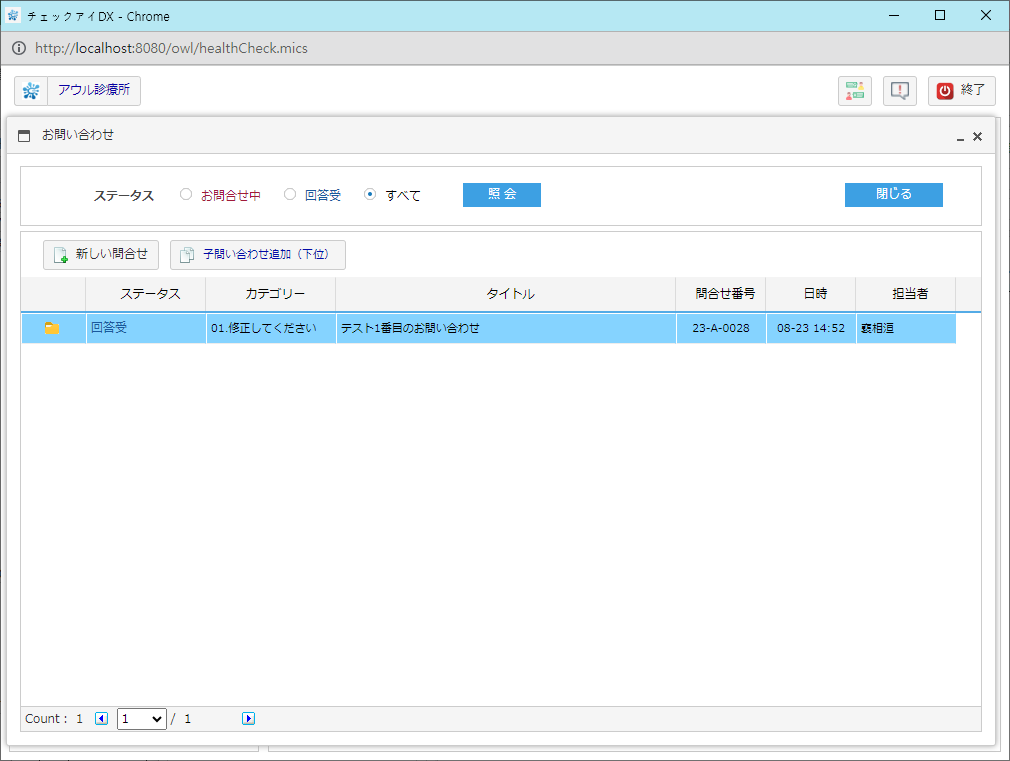 スライド３
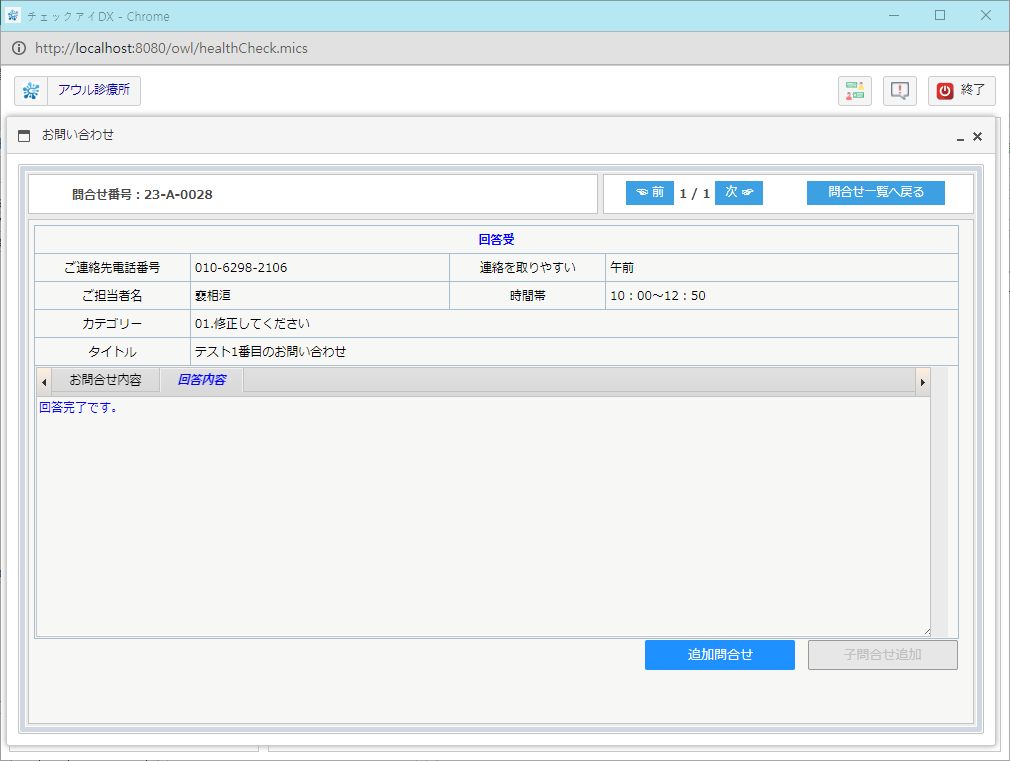 スライド４
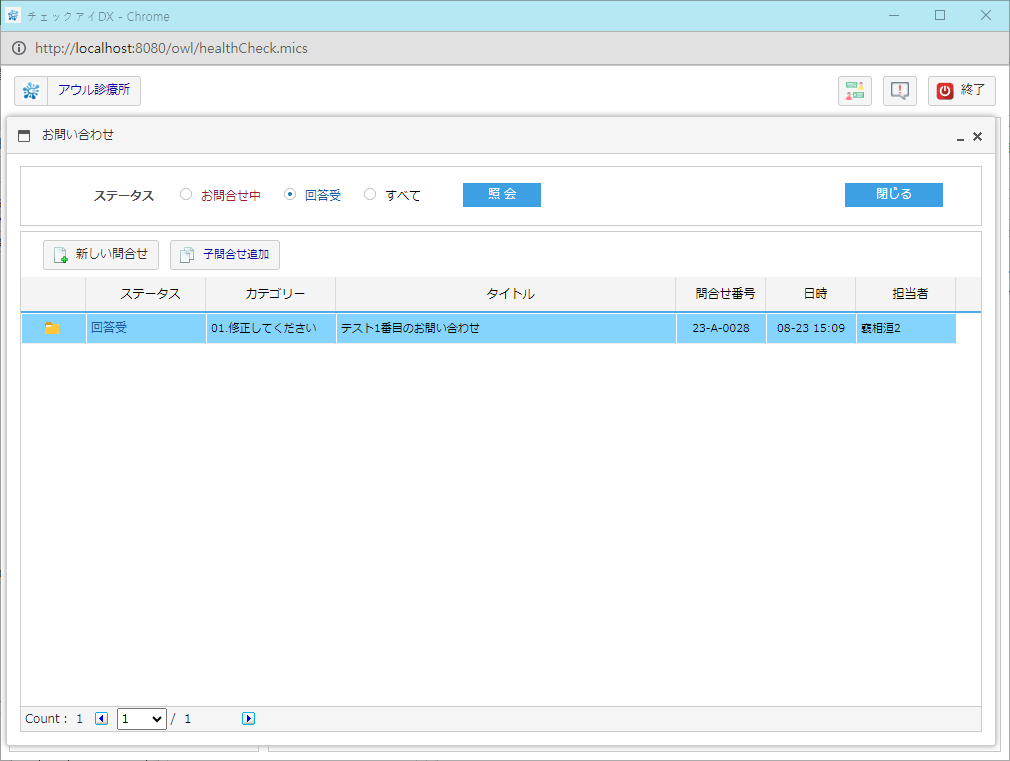 スライド５
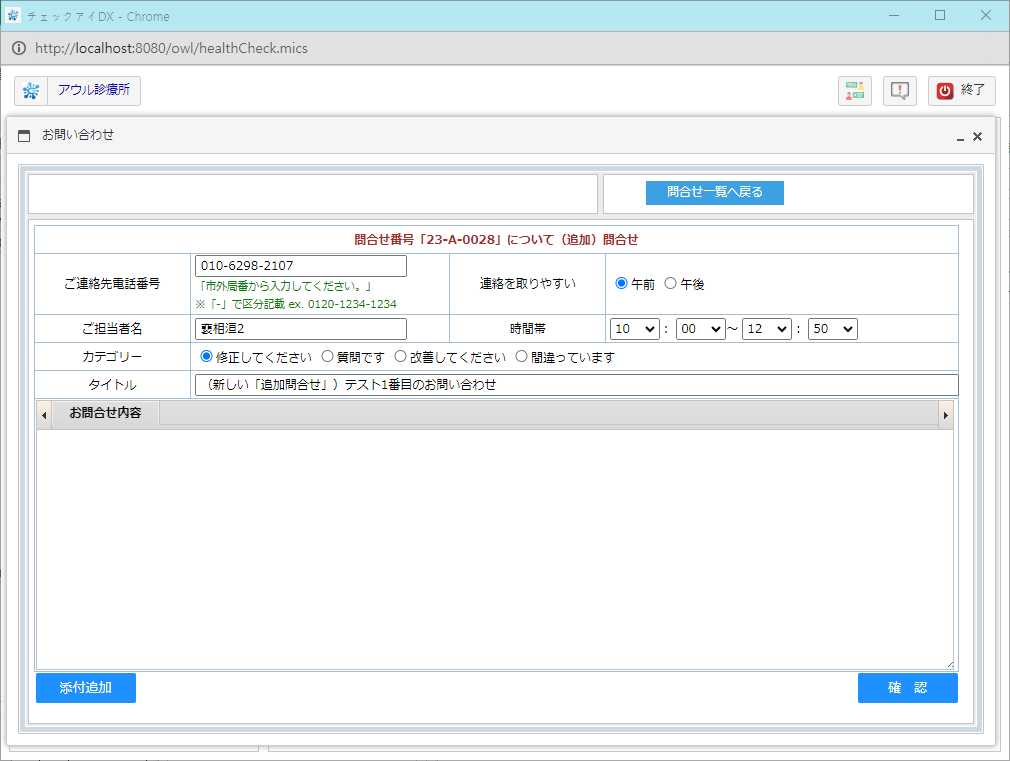 スライド６
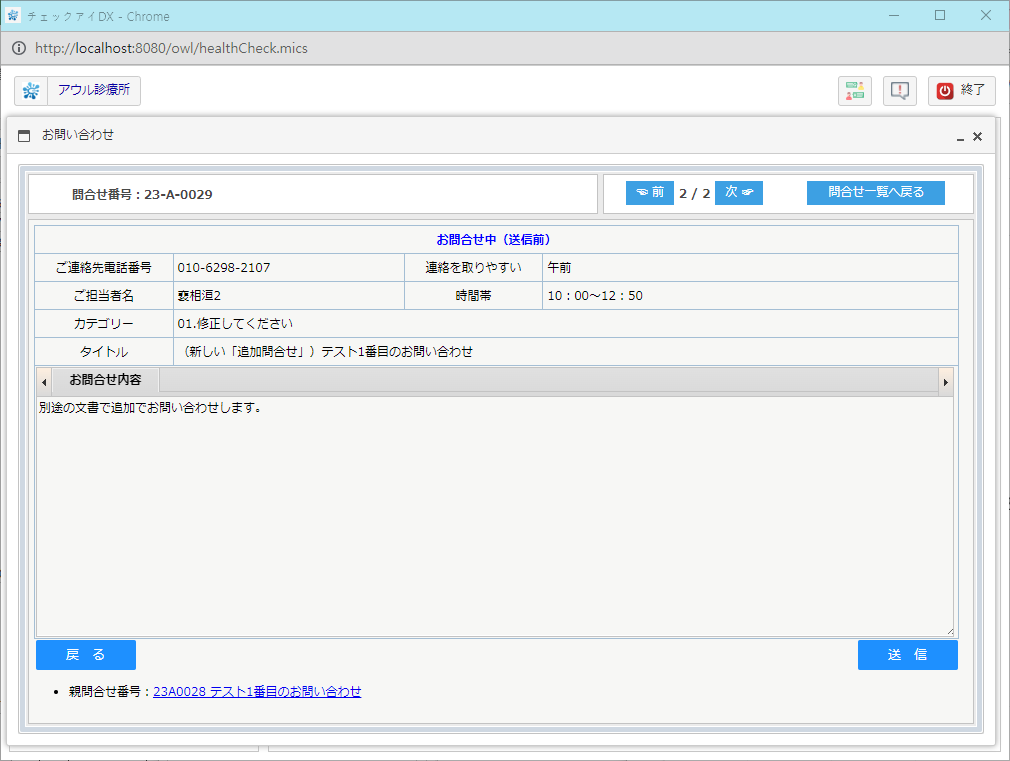 スライド７
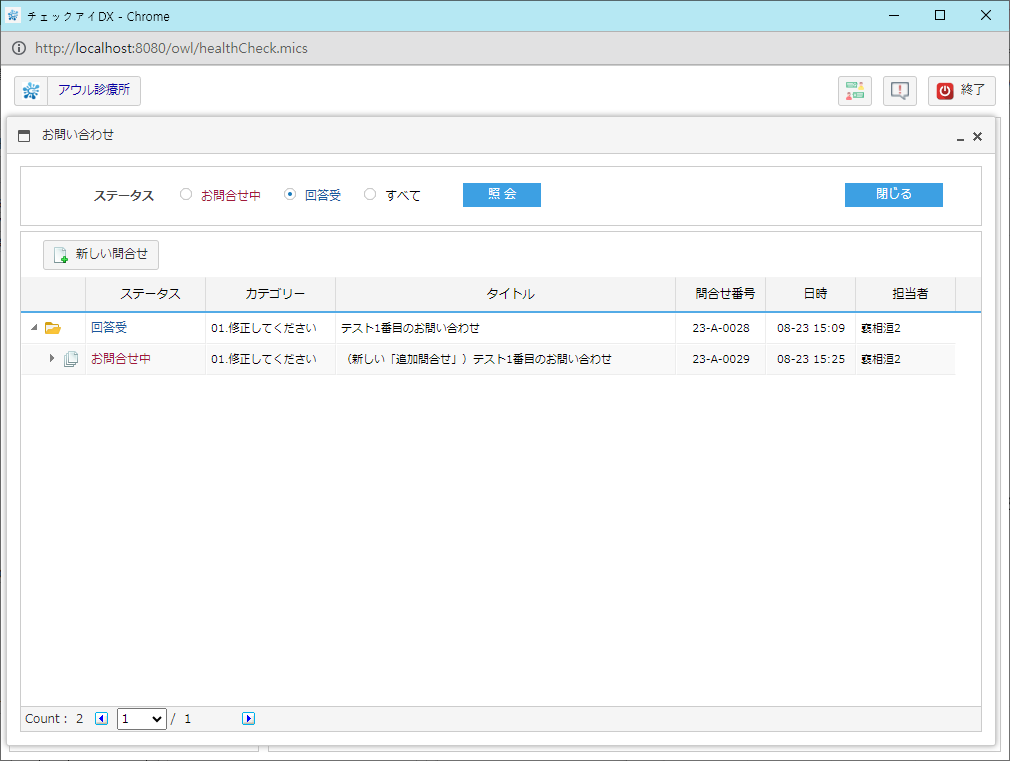 スライド８
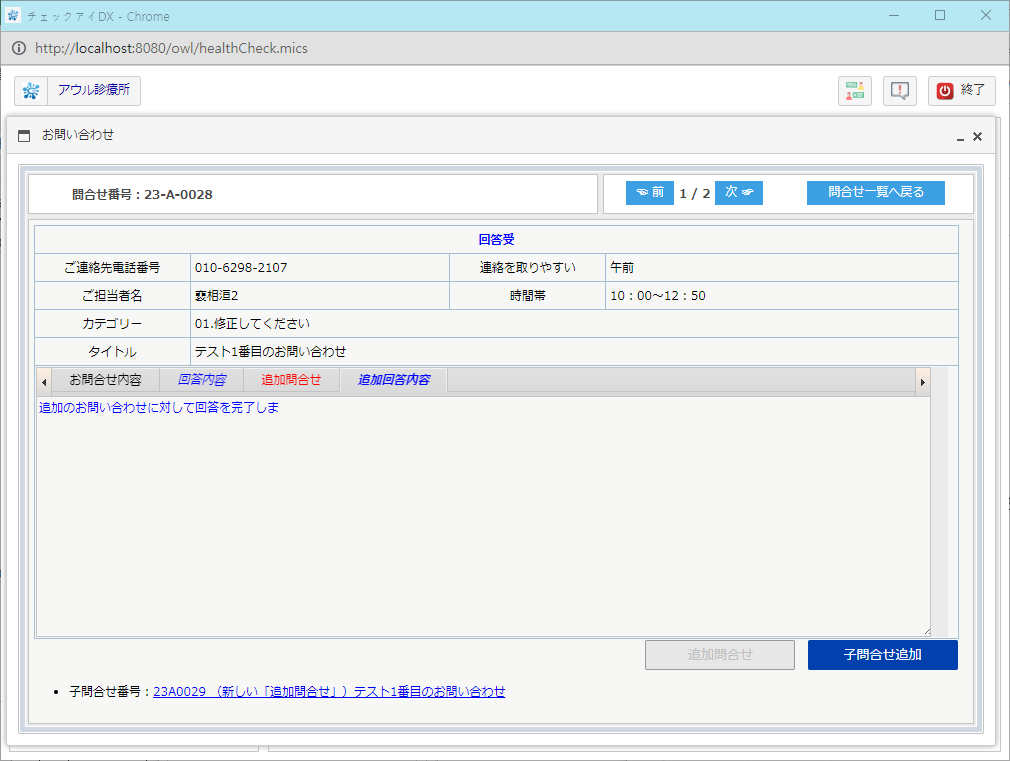 スライド９
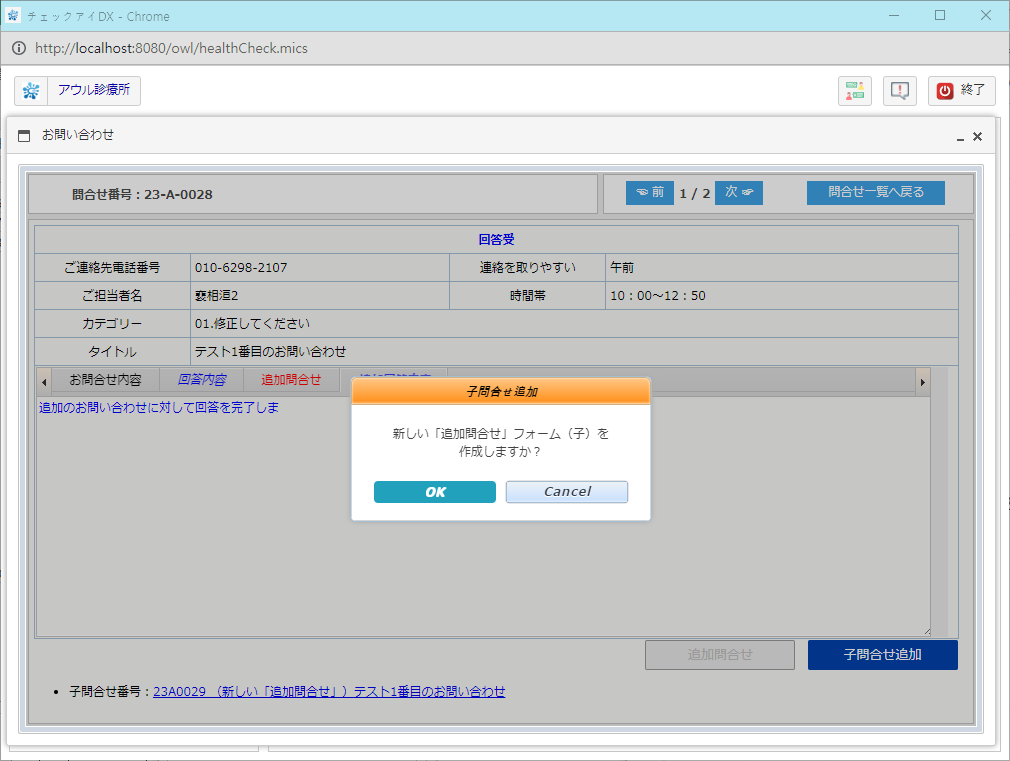 スライド１０
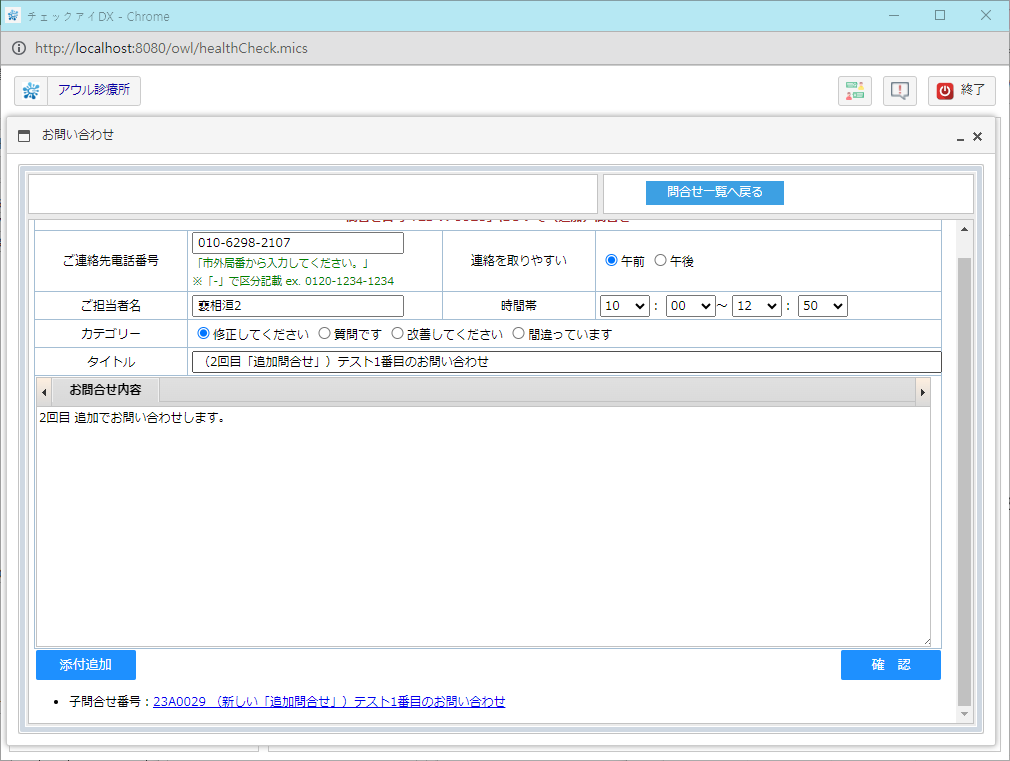 スライド１１
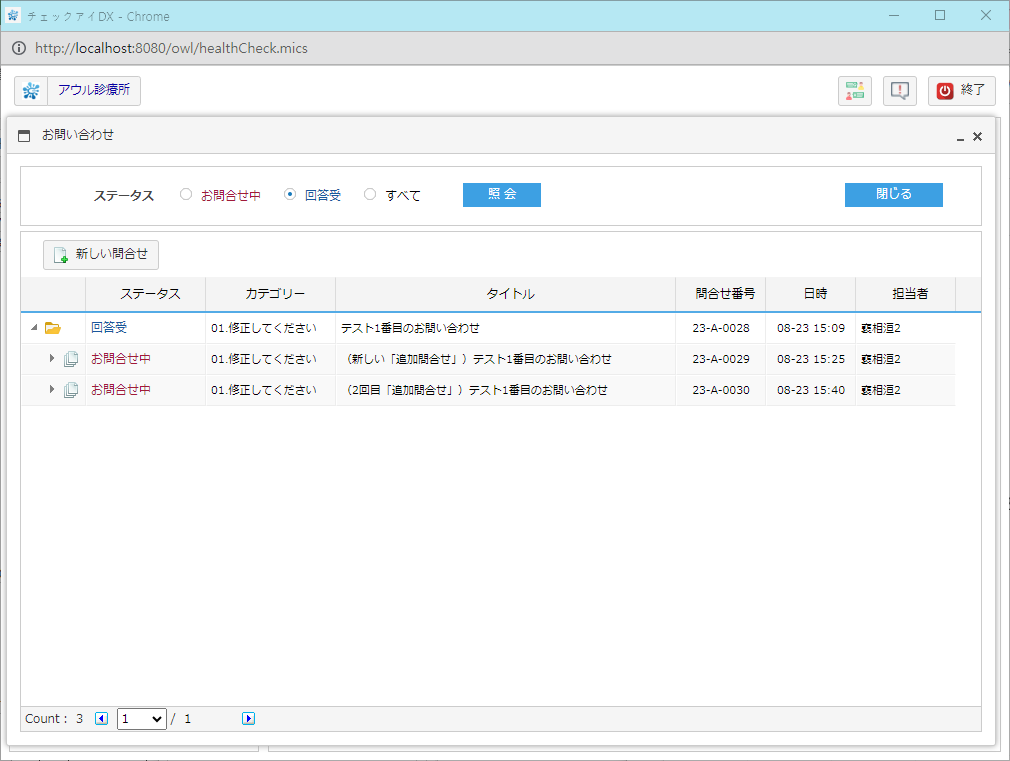 スライド１２
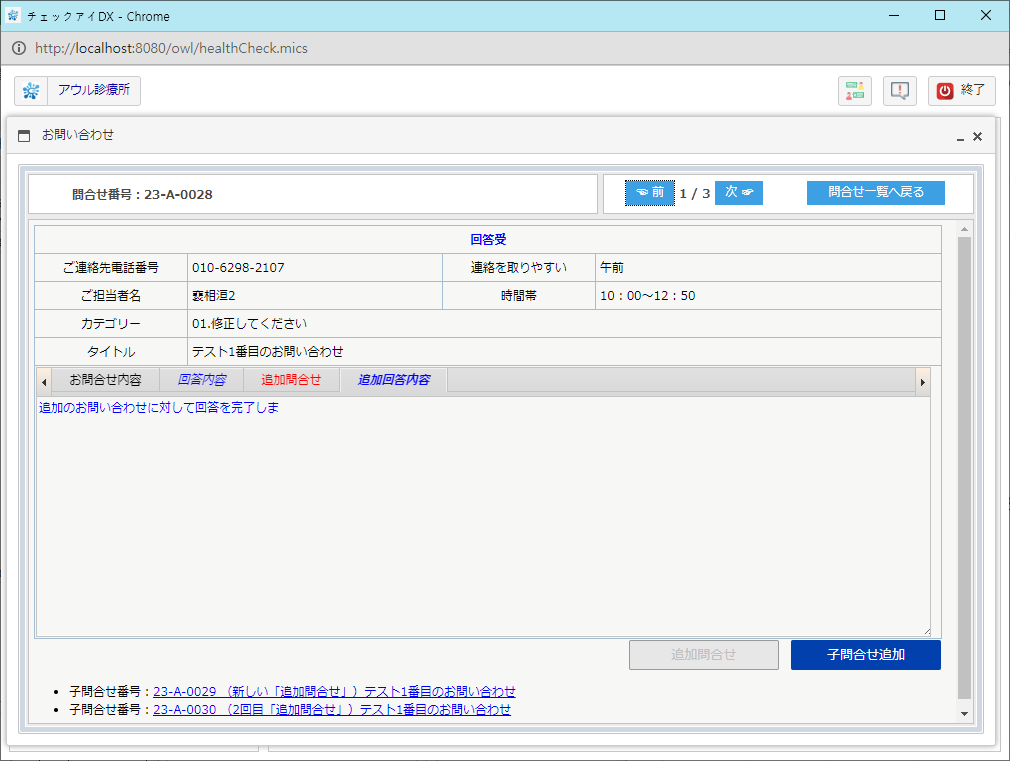 スライド１３
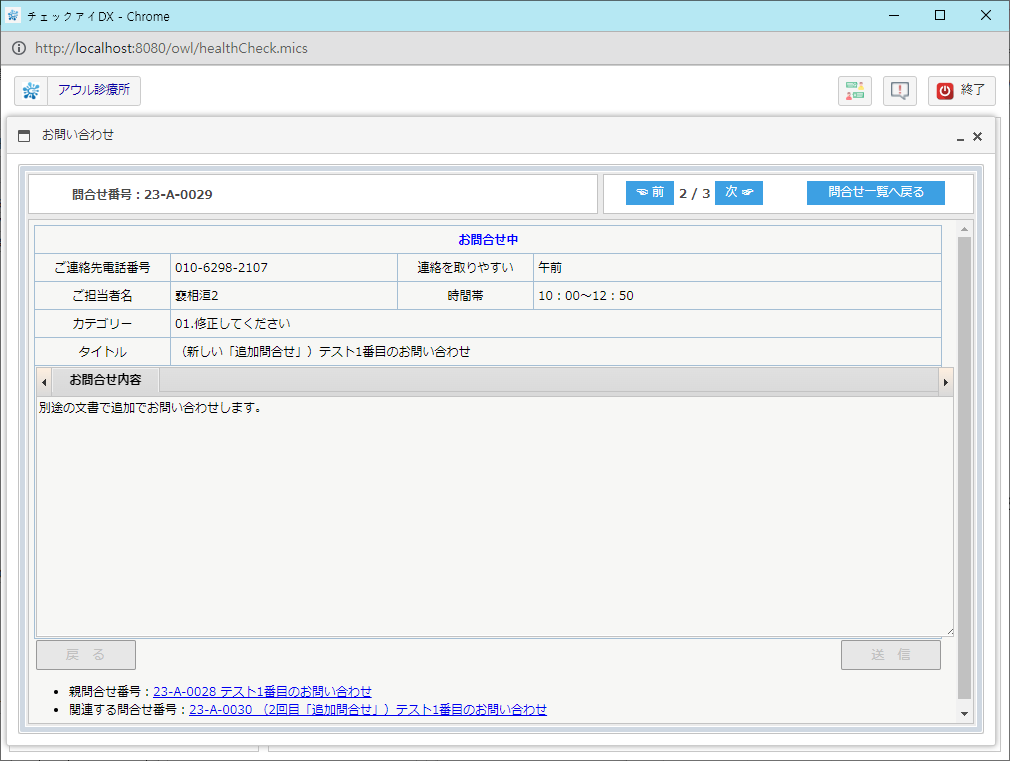 スライド１４
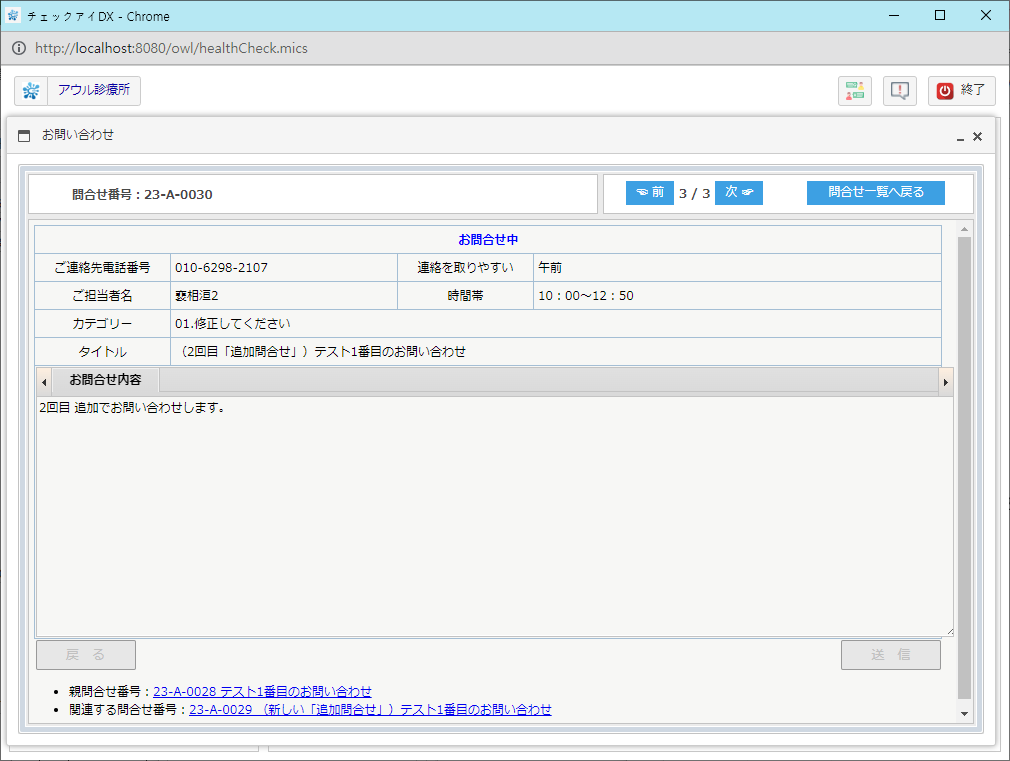 スライド１５
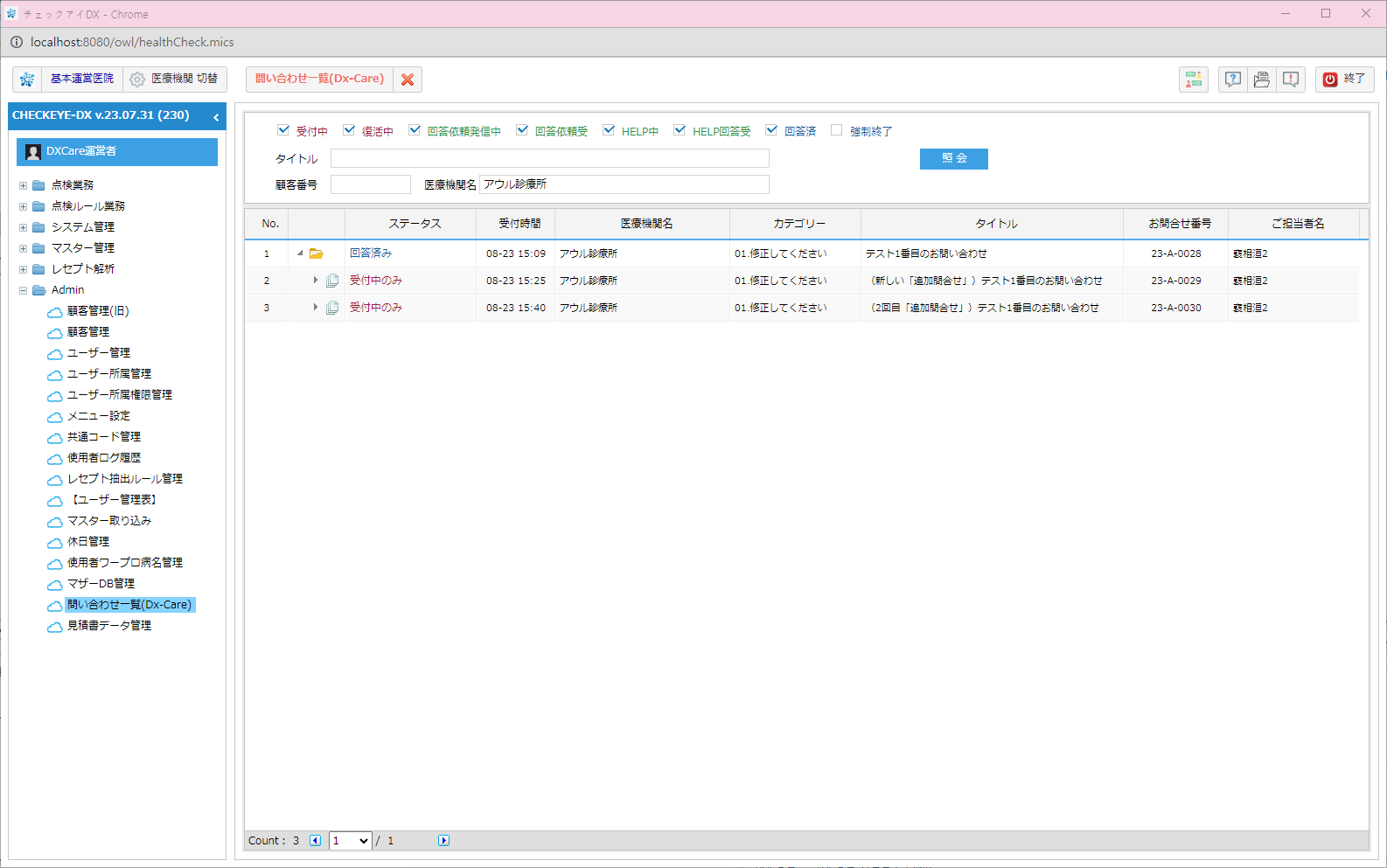